¡Cómo están queridos niños  y apoderados  de 4°  Año  Básico!                                   Prof.   Tía  Challo
Ruta de trabajo para  4°  Año  Básico
Lunes 24  al viernes 28               de mayo 2021
1°  semestre Música
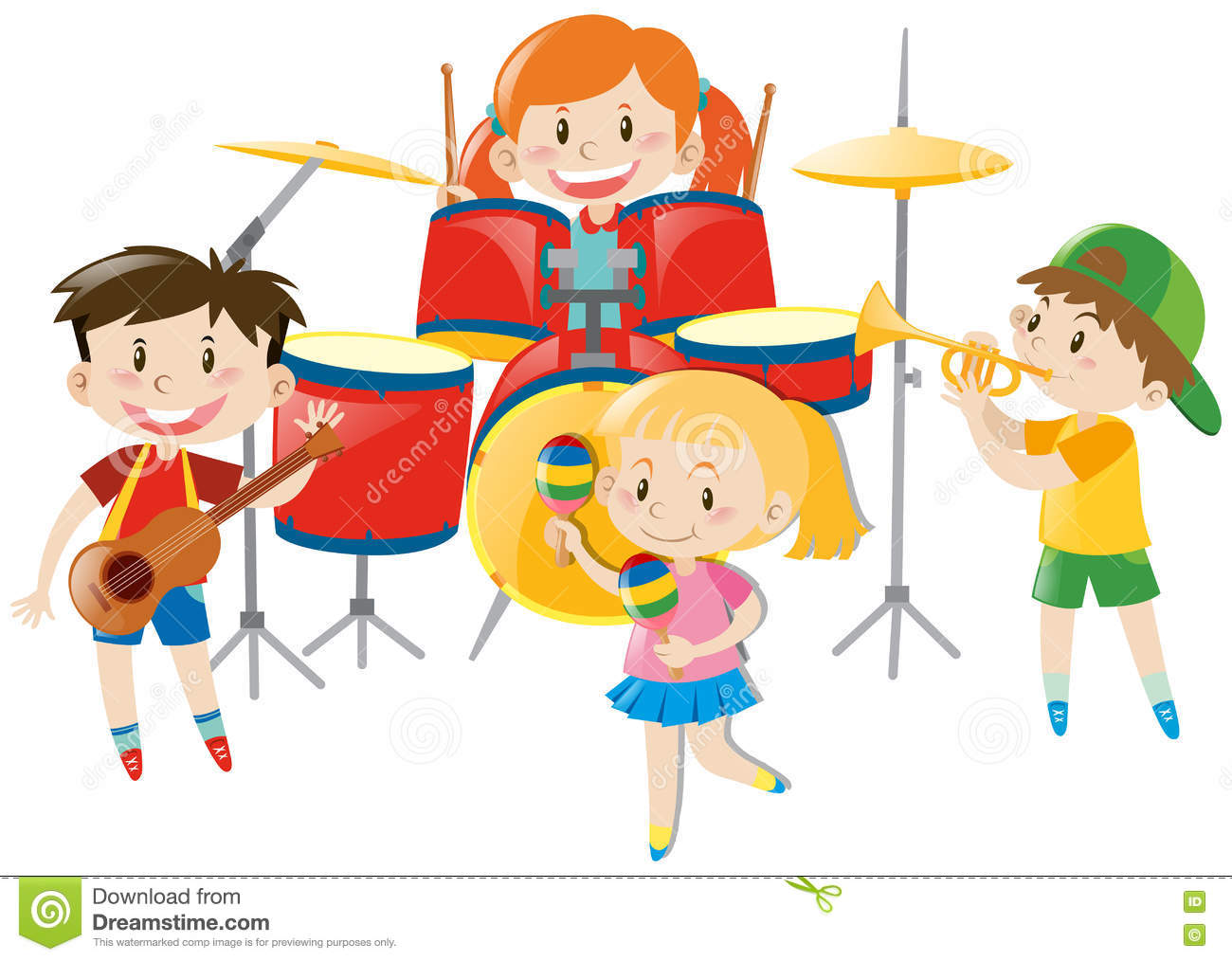 4°  Año  Básico
Tía Challo
Esta semana trabajando en la 2°  Unidad
Escuchar música en forma abundante de diversos contextos y culturas poniendo énfasis en: Tradición escrita, música inspirada en raíces folclóricas de Chile y el mundo.
Las diferentes culturas
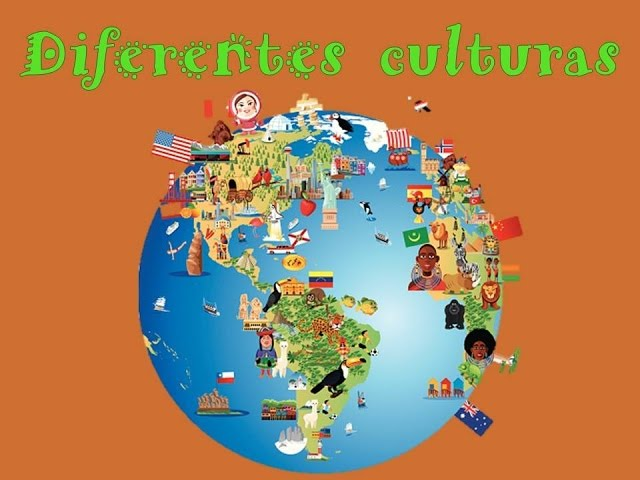 * Queridos  apoderados espero que se encuentren    muy bien junto a su familia* Este viernes 28 -05  deben exponer con su afiche.* La exposición se evaluará en la clase indicada (no deben    leer el afiche, se debe explicar lo realizado).* El niño (a) lee su afiche, se baja  2 puntos  de su nota * Nota máxima 7.0
BUZÓN TAREA* El Afiche de la cultura de un país  subir al buzón* Se debe subir  hasta  el miércoles  26 – 05* La exposición y el afiche es evaluado* Les recuerdo que el Buzón se cierra  a las 21:00 hrs.
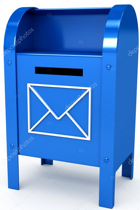 Tú eres parte importante en el aprendizaje de tus hijos
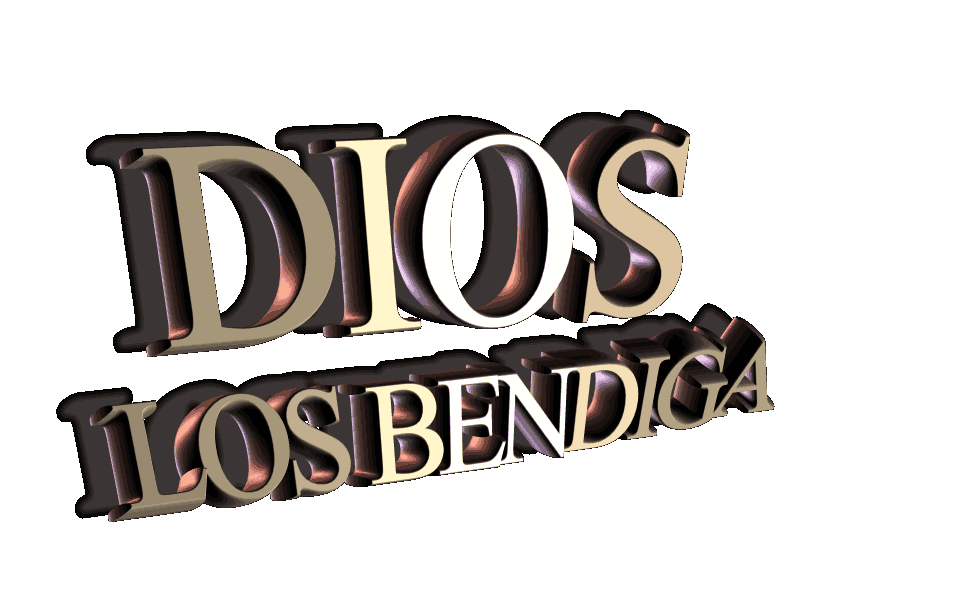 |